Муниципальное дошкольное образовательное учреждение детский сад общеразвивающего  вида № 57
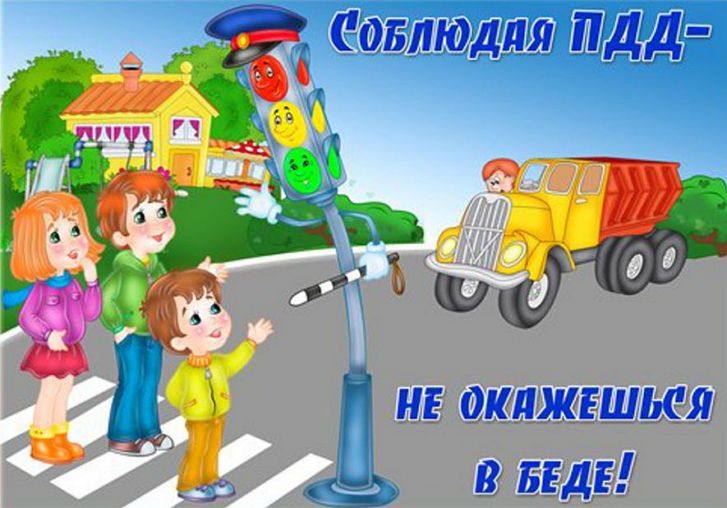 Игра – задание«Дорожная азбука»
Автор: Карабышева Нина Вицентьевна, воспитатель
2019г
Правило игры: 
1 вариант:
пред вами картинки с изображением транспорта, внимательно посмотрите, подумайте и определите к какому виду транспорта они относятся, для проверки щёлкните мышкой на картинку. 
2 вариант:
путём приёма перетаскивания мышкой, определите вид транспорта
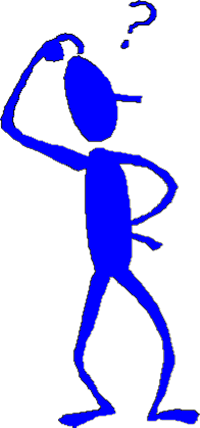 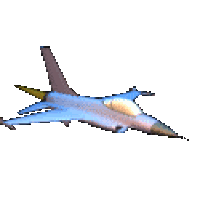 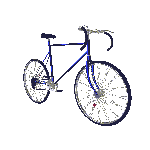 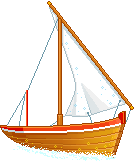 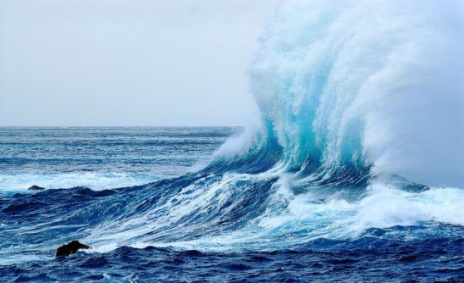 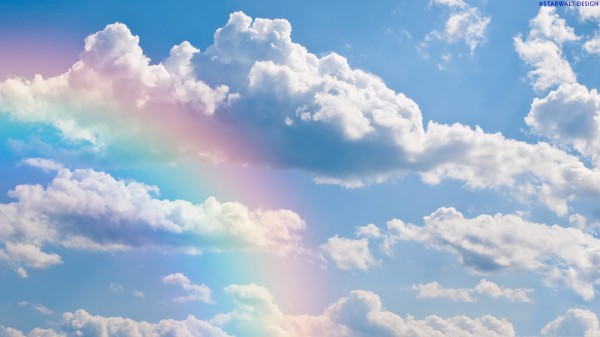 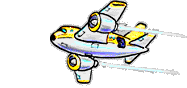 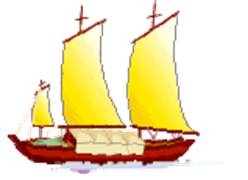 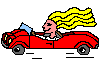 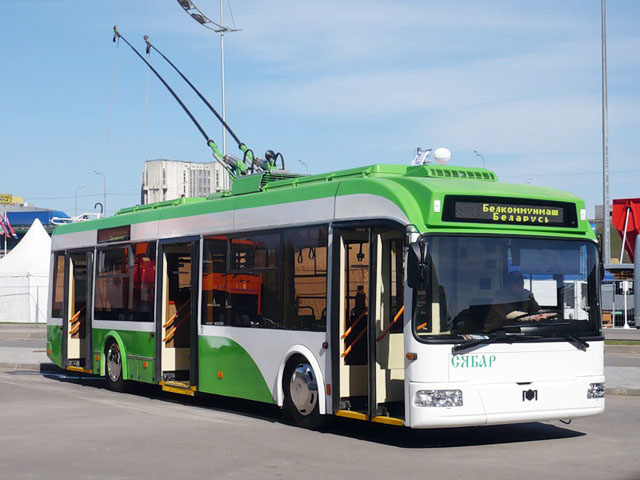 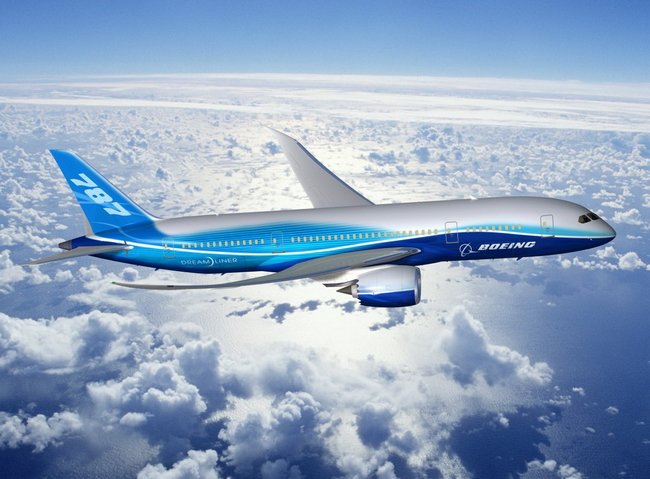 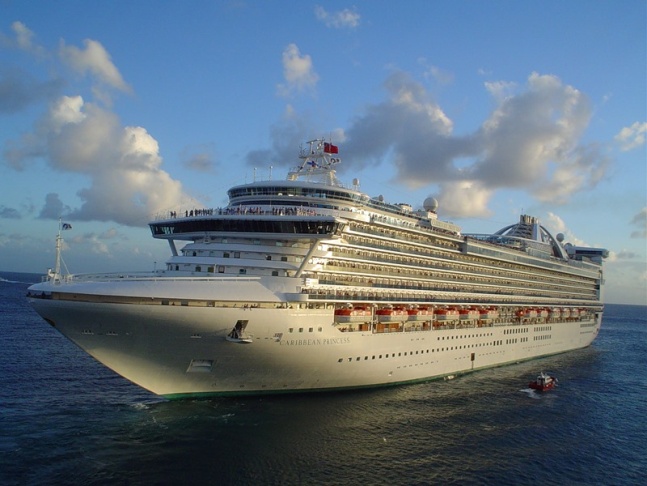 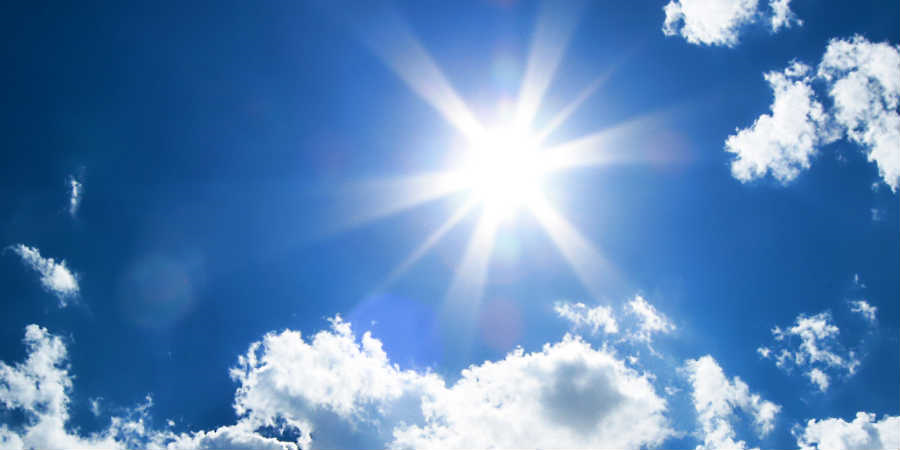 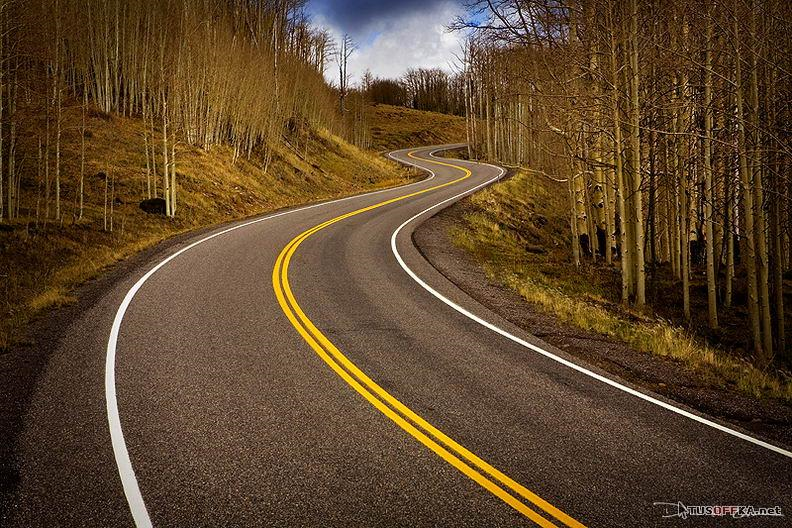 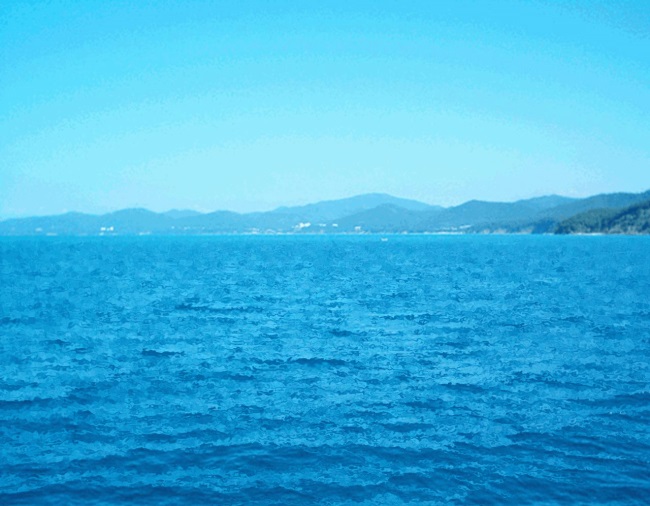 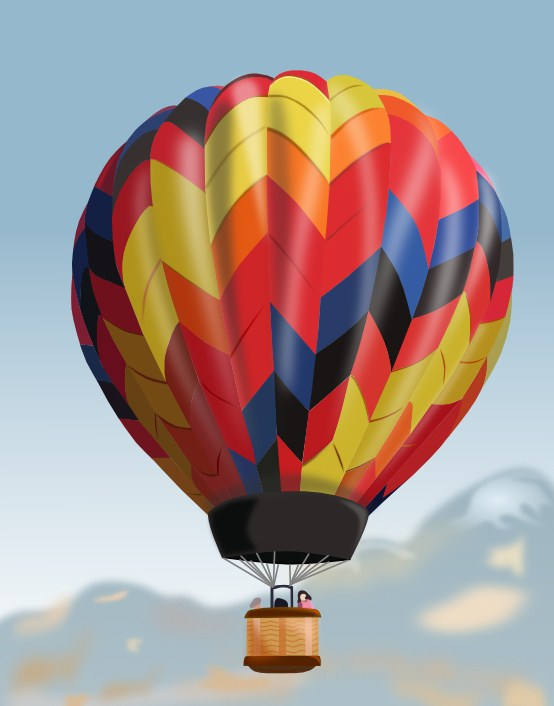 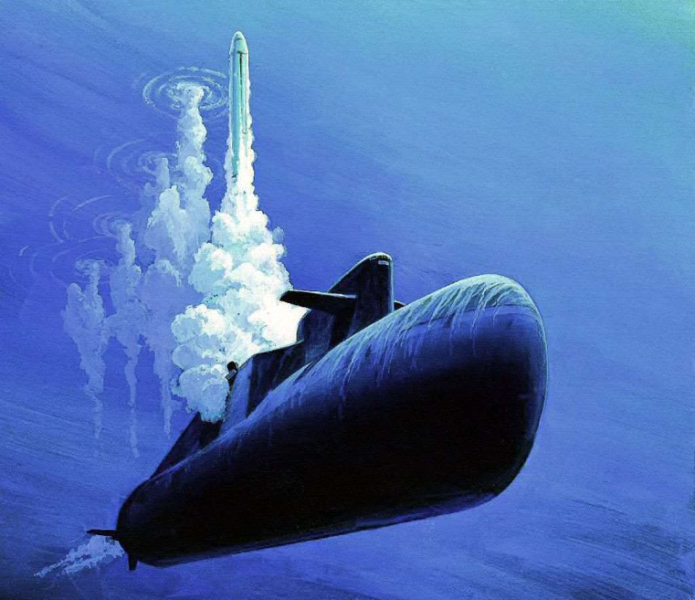 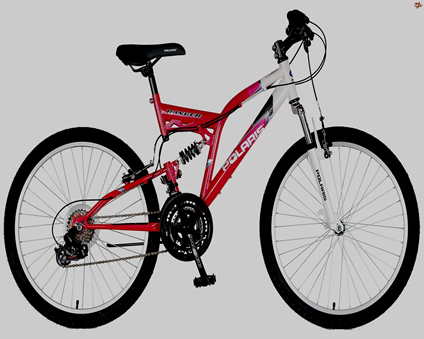 Игра – задание«Что нарушают дети?»
3 вариант: 
перед вами карточки с различными ситуациями на дороге, вы должны найти случаи нарушения, объяснить, что нарушают дети, и что может с ними произойти в этом случае. Если ответ правильный картинка исчезнет (щёлкнуть мышкой на картинку).
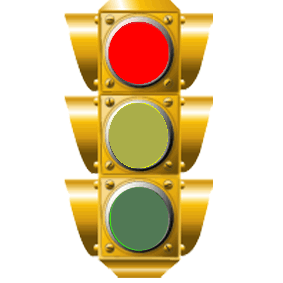 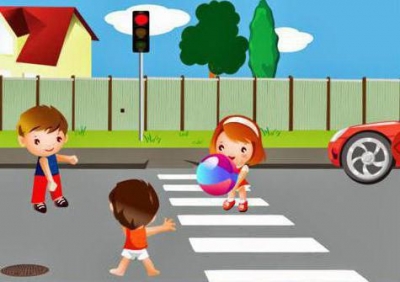 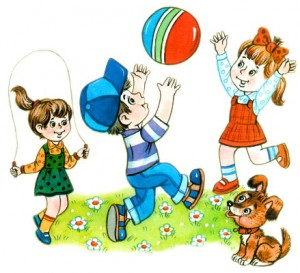 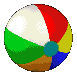 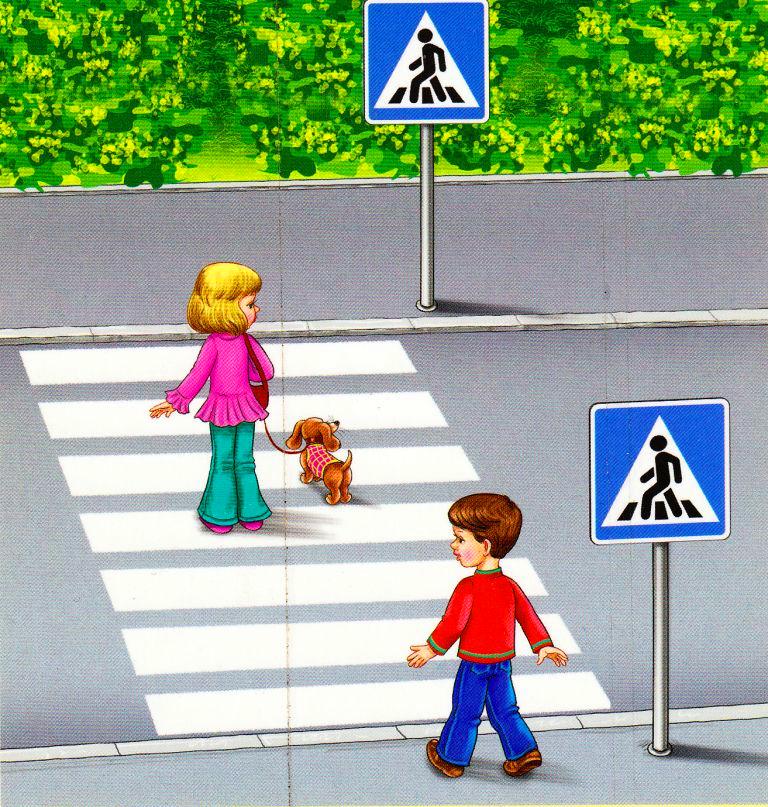 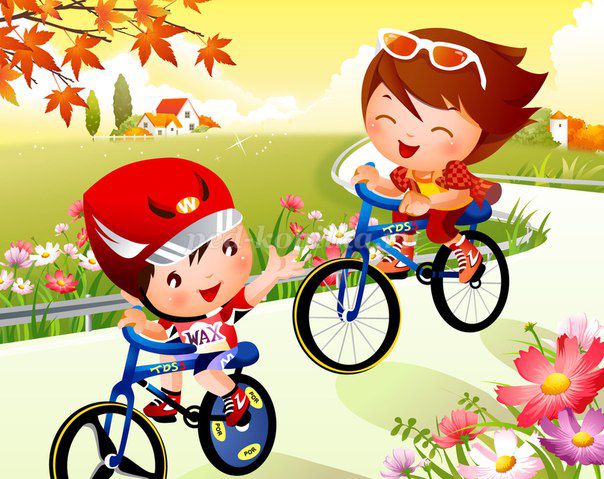 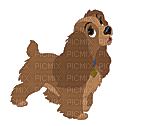 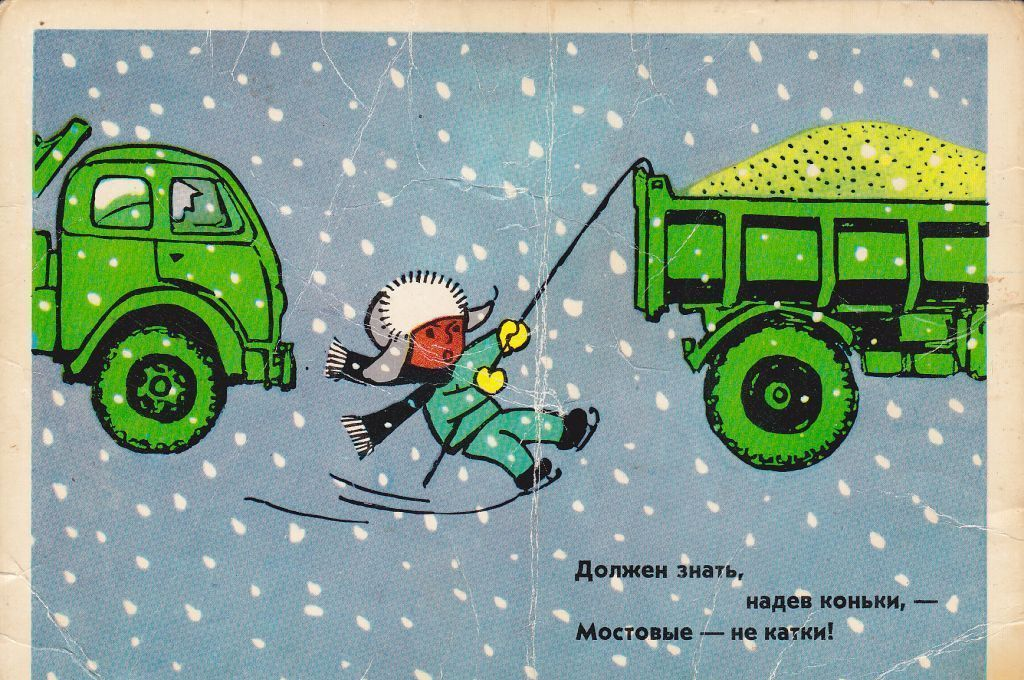 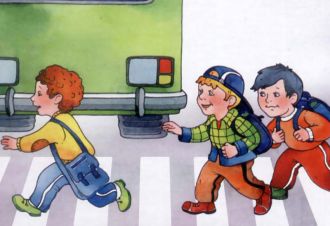 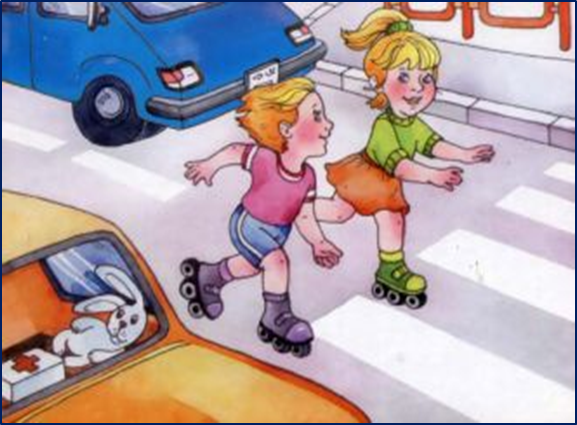 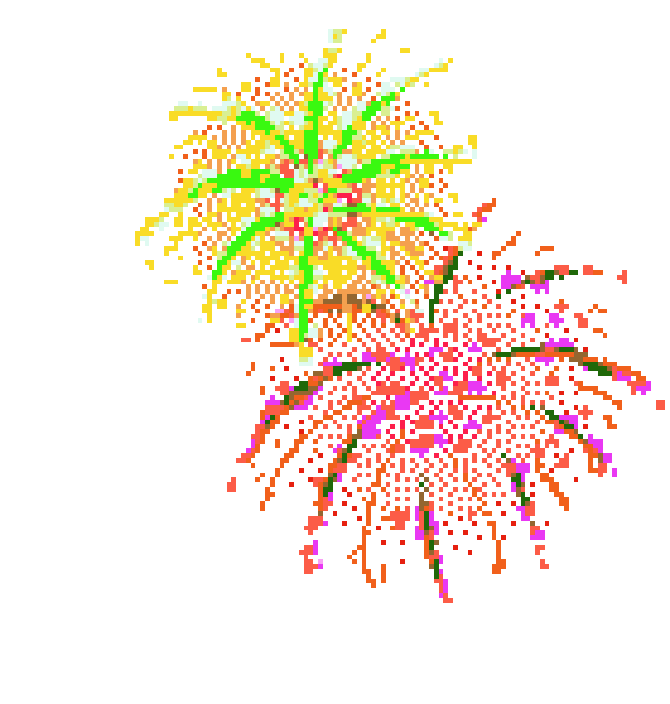 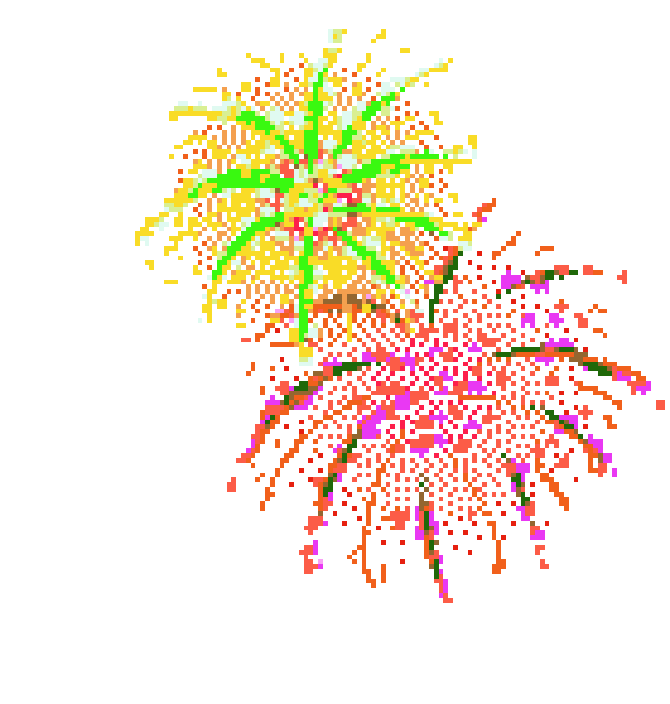